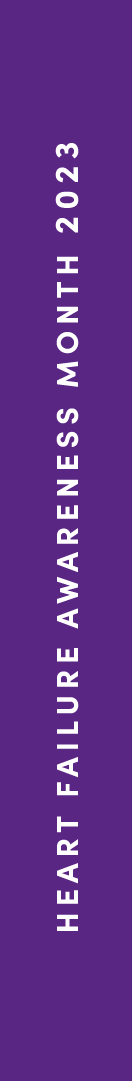 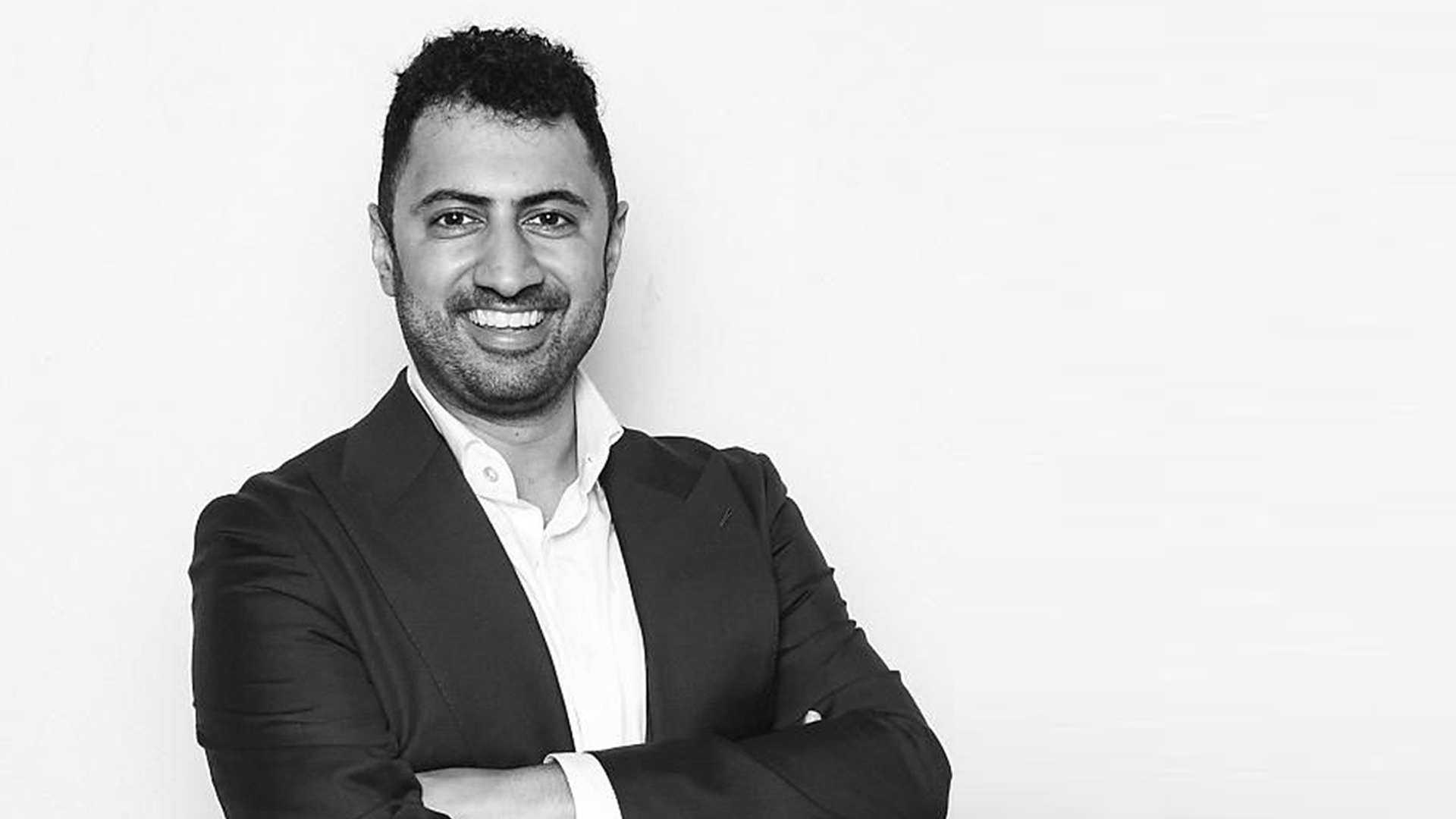 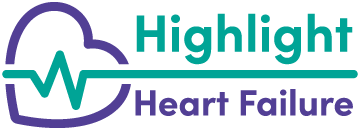 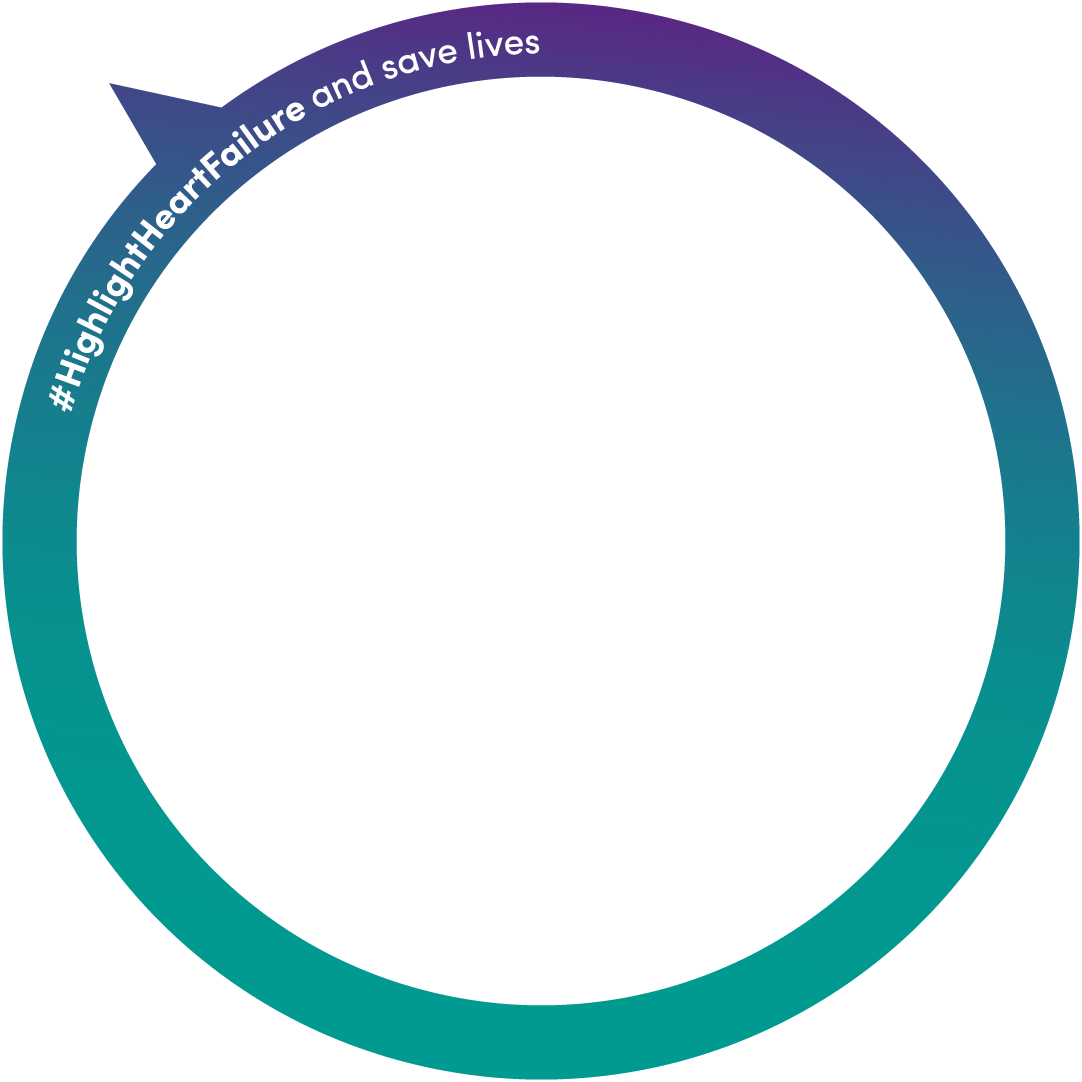 “Early on I decided HF
 was not going to define me. With the right support, tools, and resources I could live the quality of life I deserved.”
Marc Bains, Heart Failure Survivor
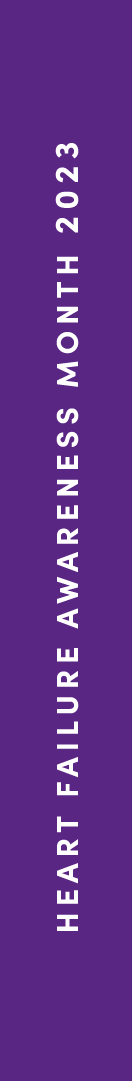 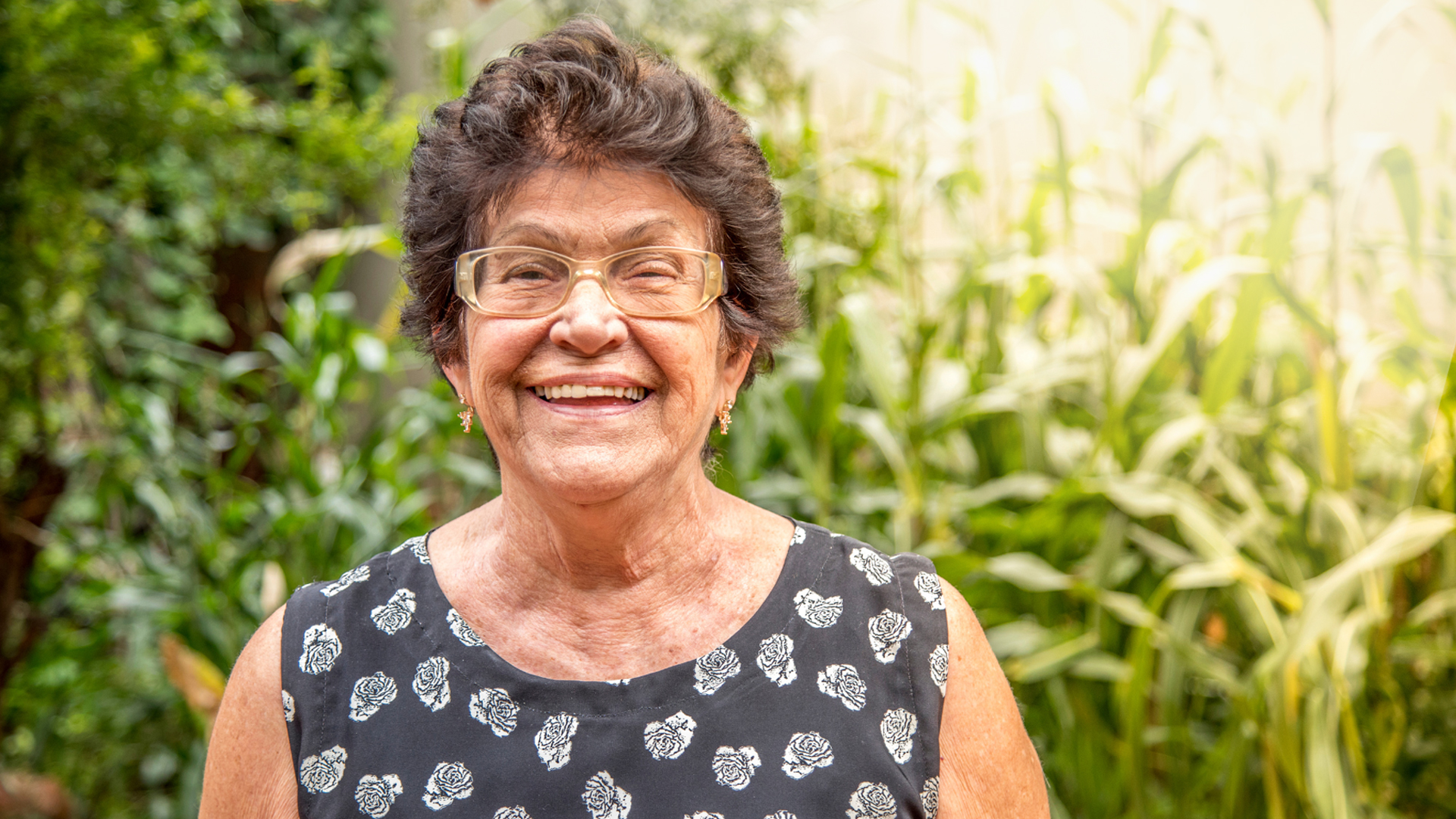 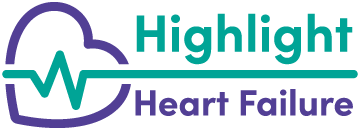 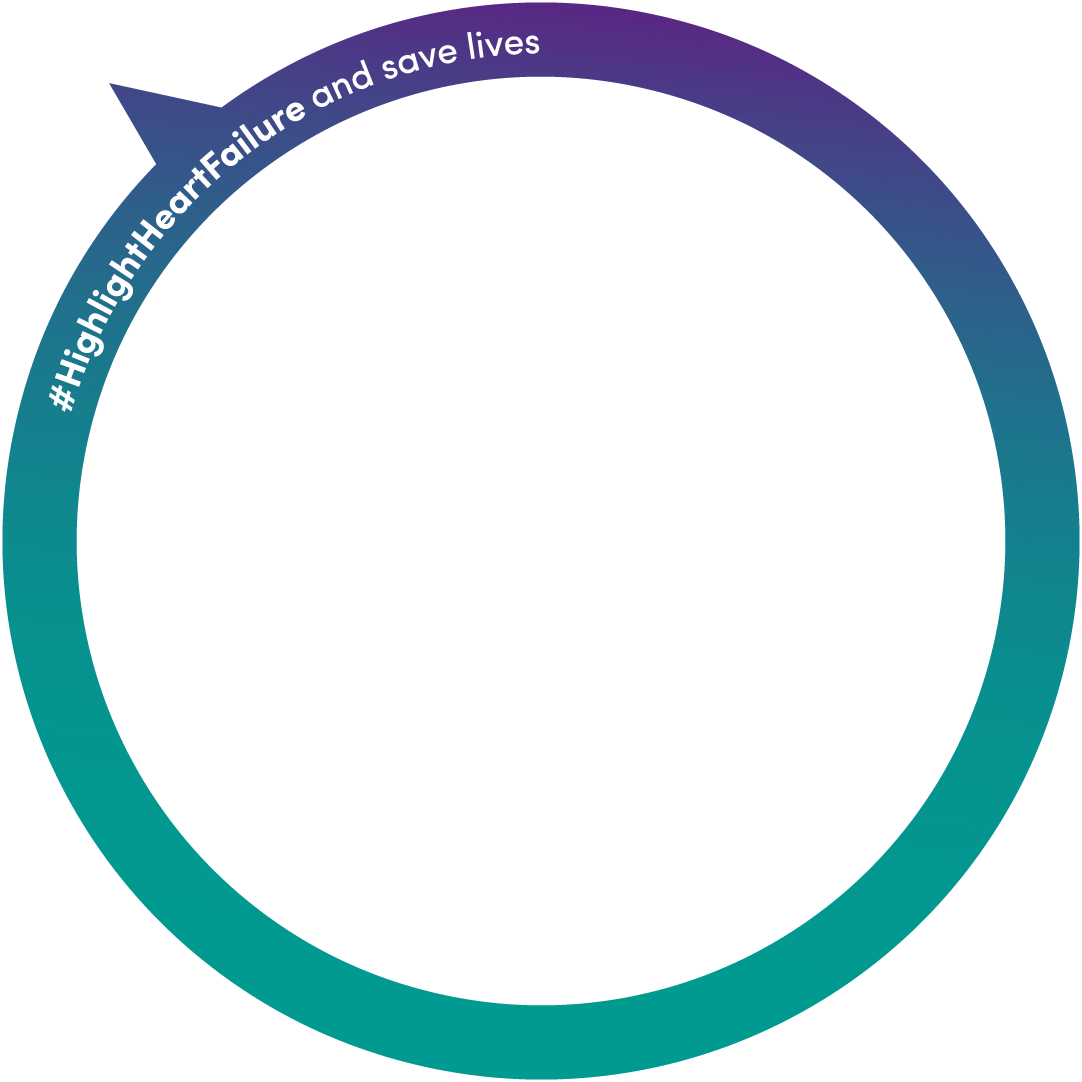 “Having a supportive community makes a huge difference to my 
Heart Failure journey.”
Person living with Heart Failure
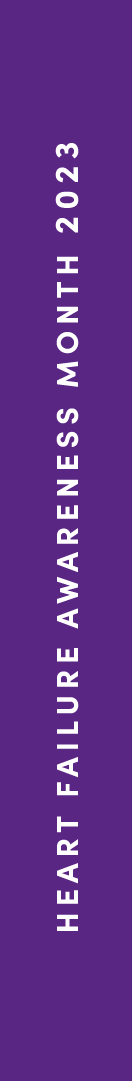 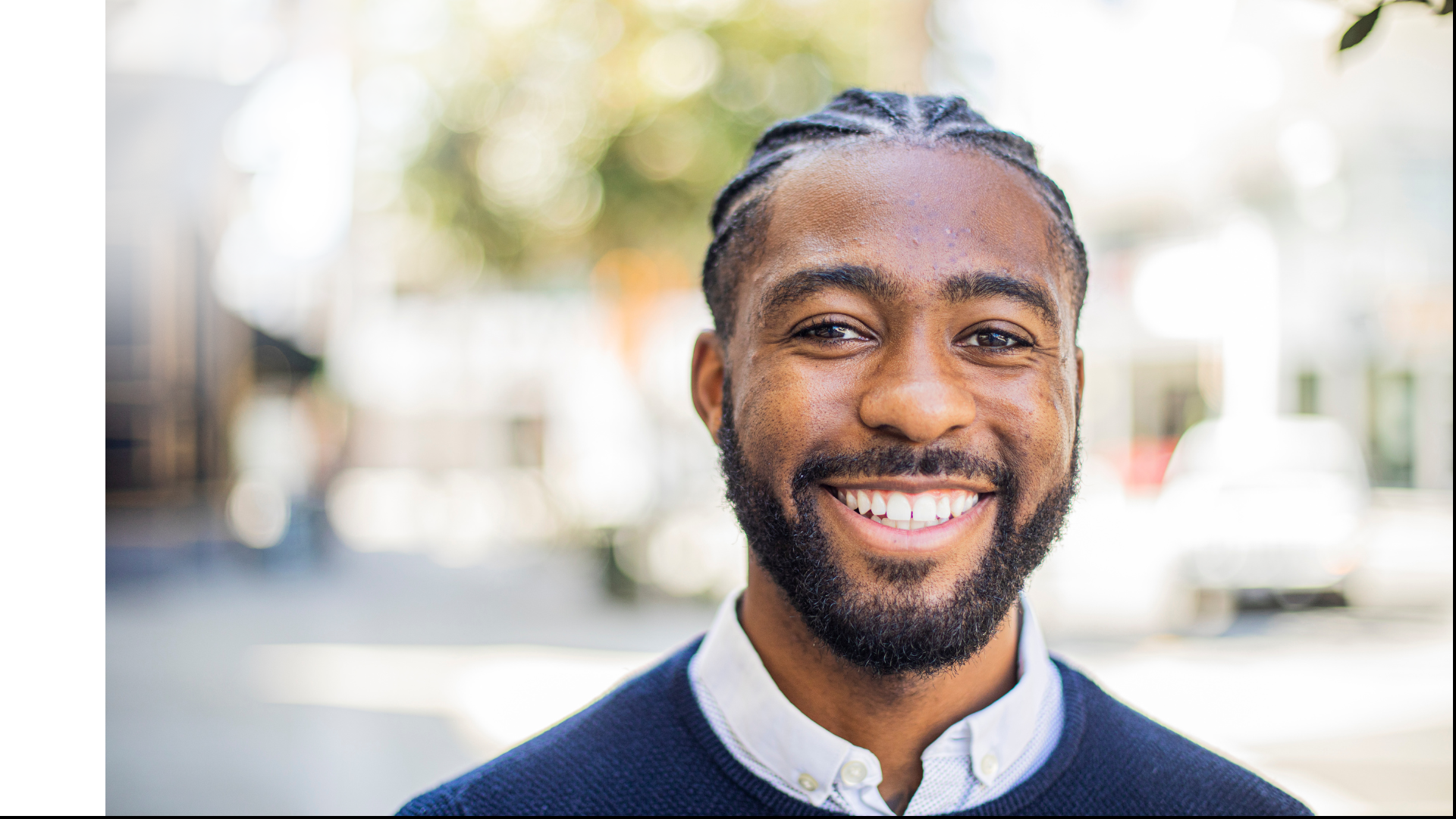 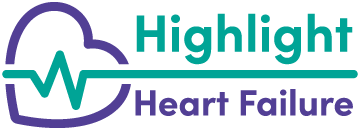 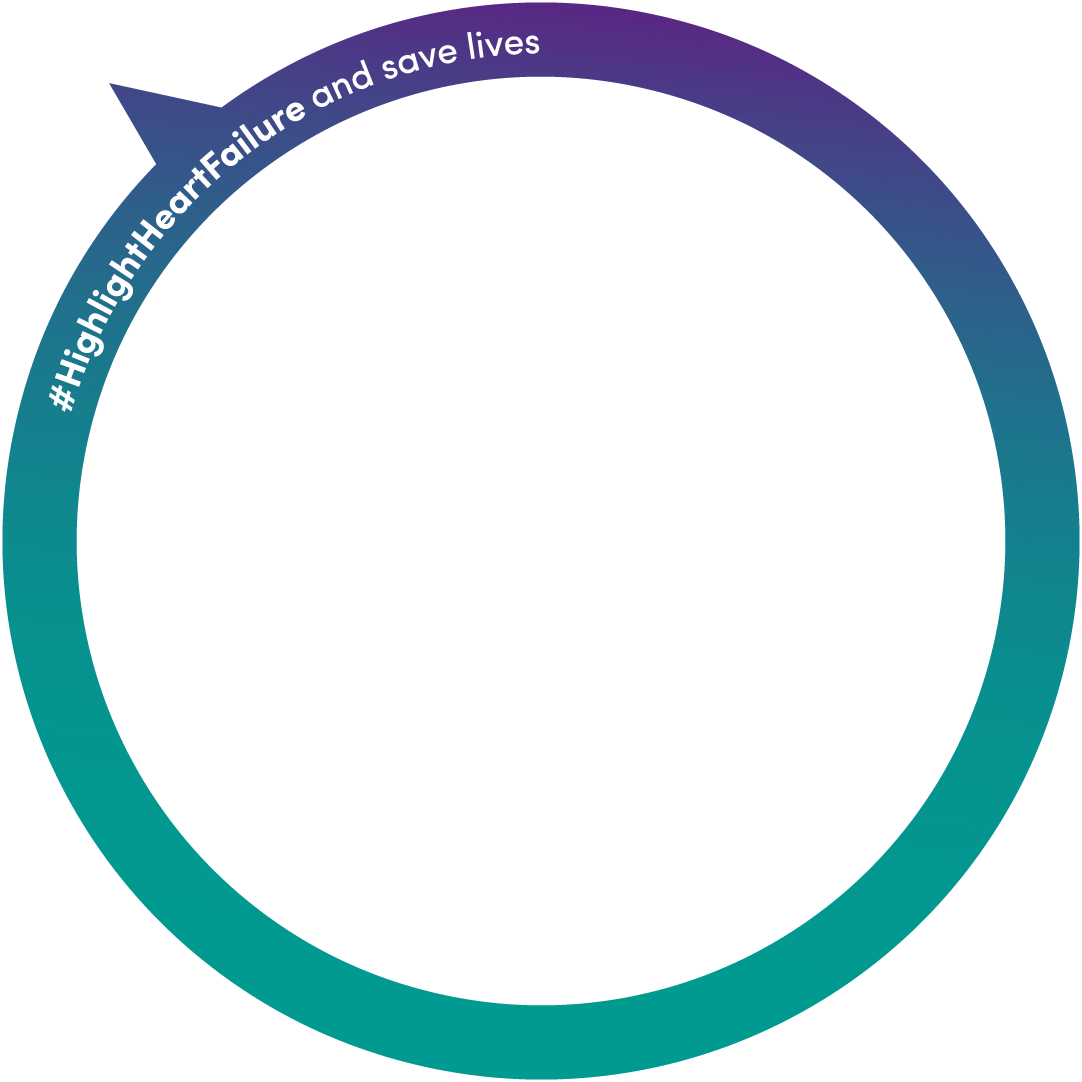 “Heart Failure doesn’t control me.”
Person living with Heart Failure
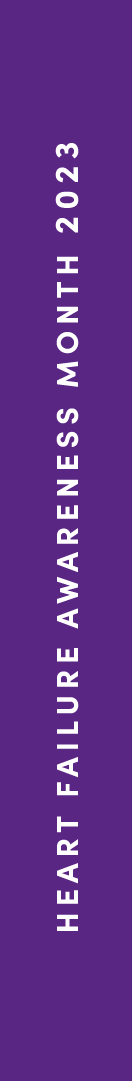 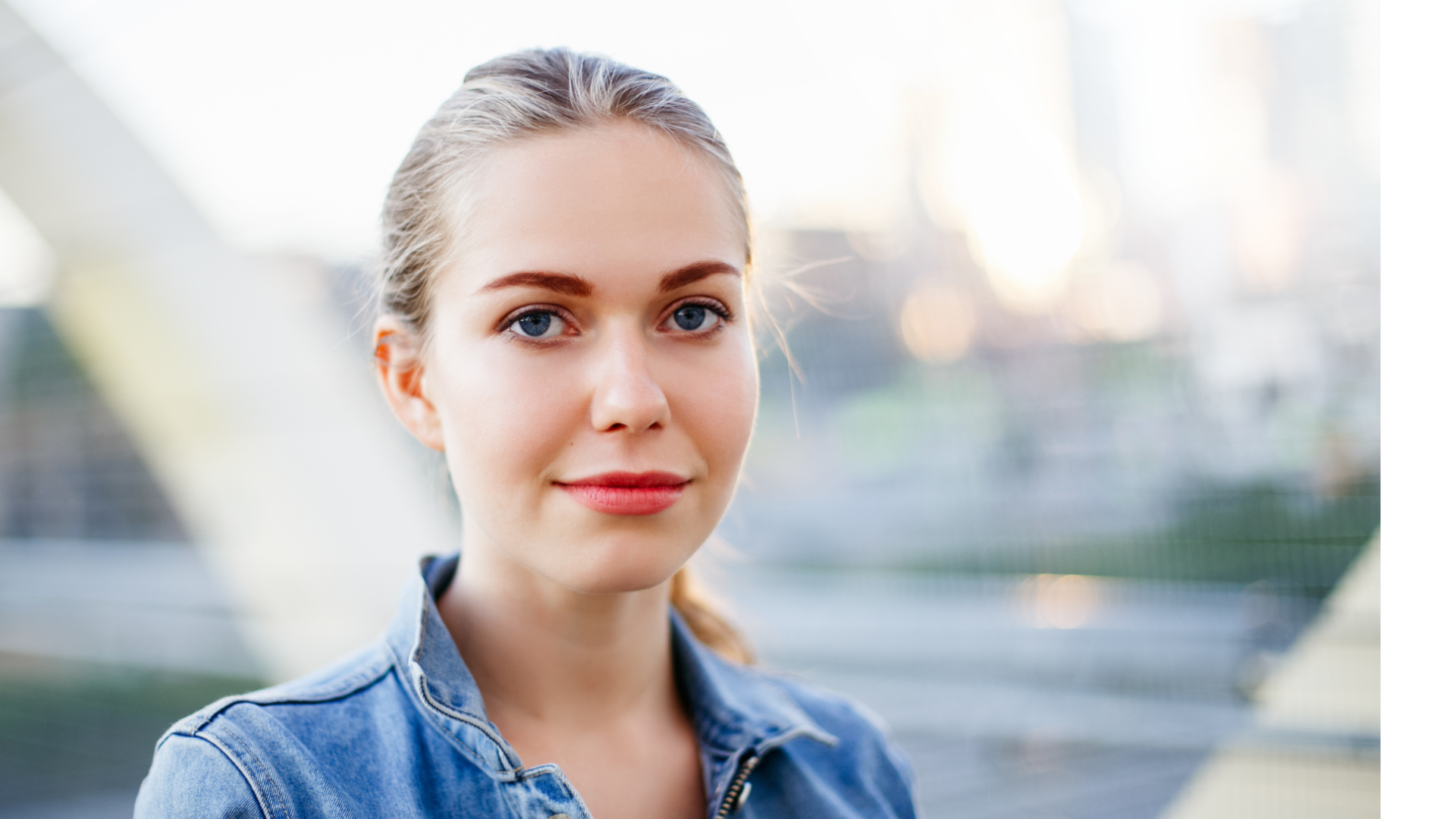 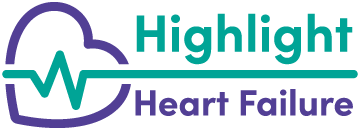 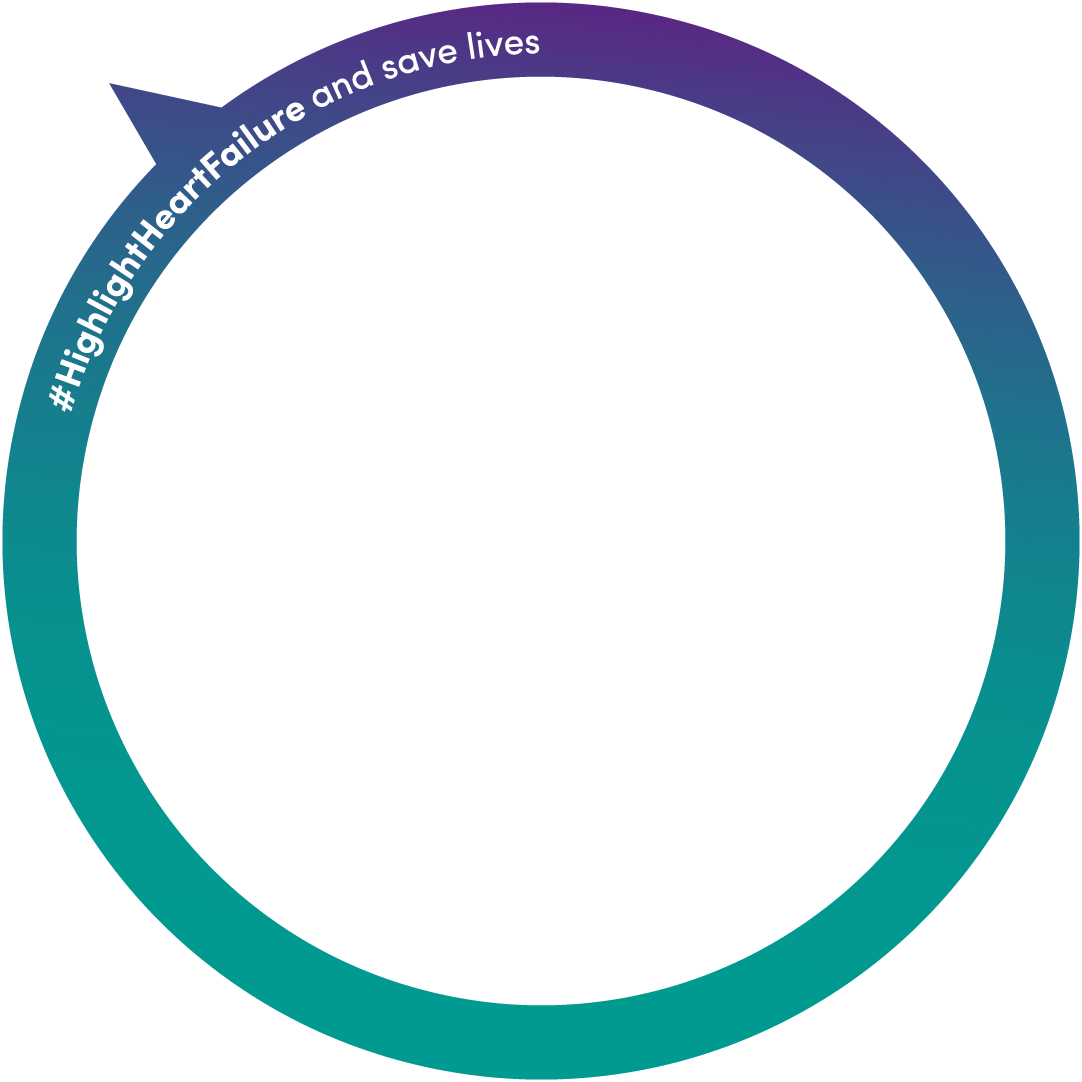 “Every day is an opportunity to be a Heart Failure survivor.”
Person living with Heart Failure